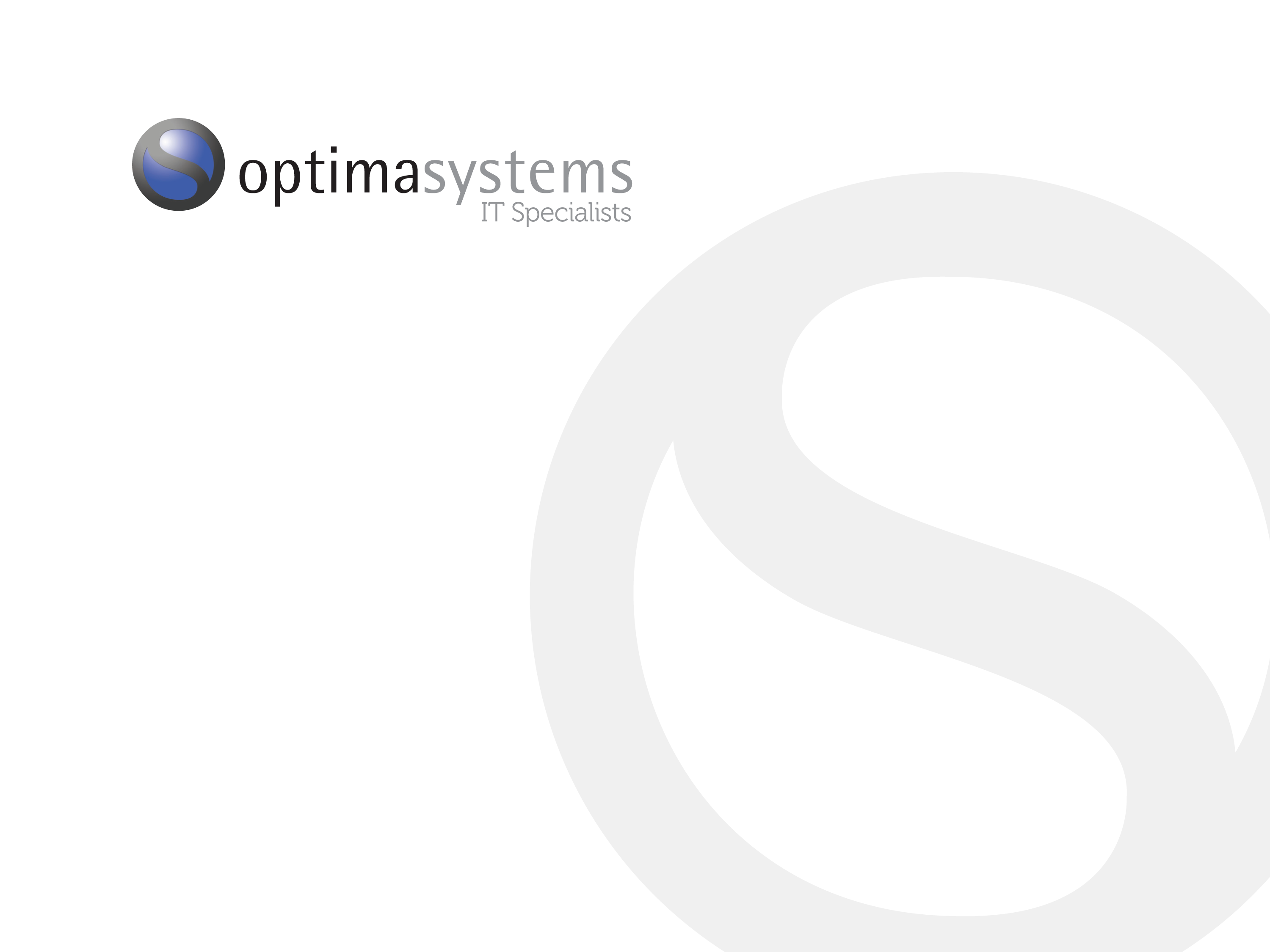 Optimisation across networks

Dyalog User Conference
18th October 2012

Paul Grosvenor
Managing Director
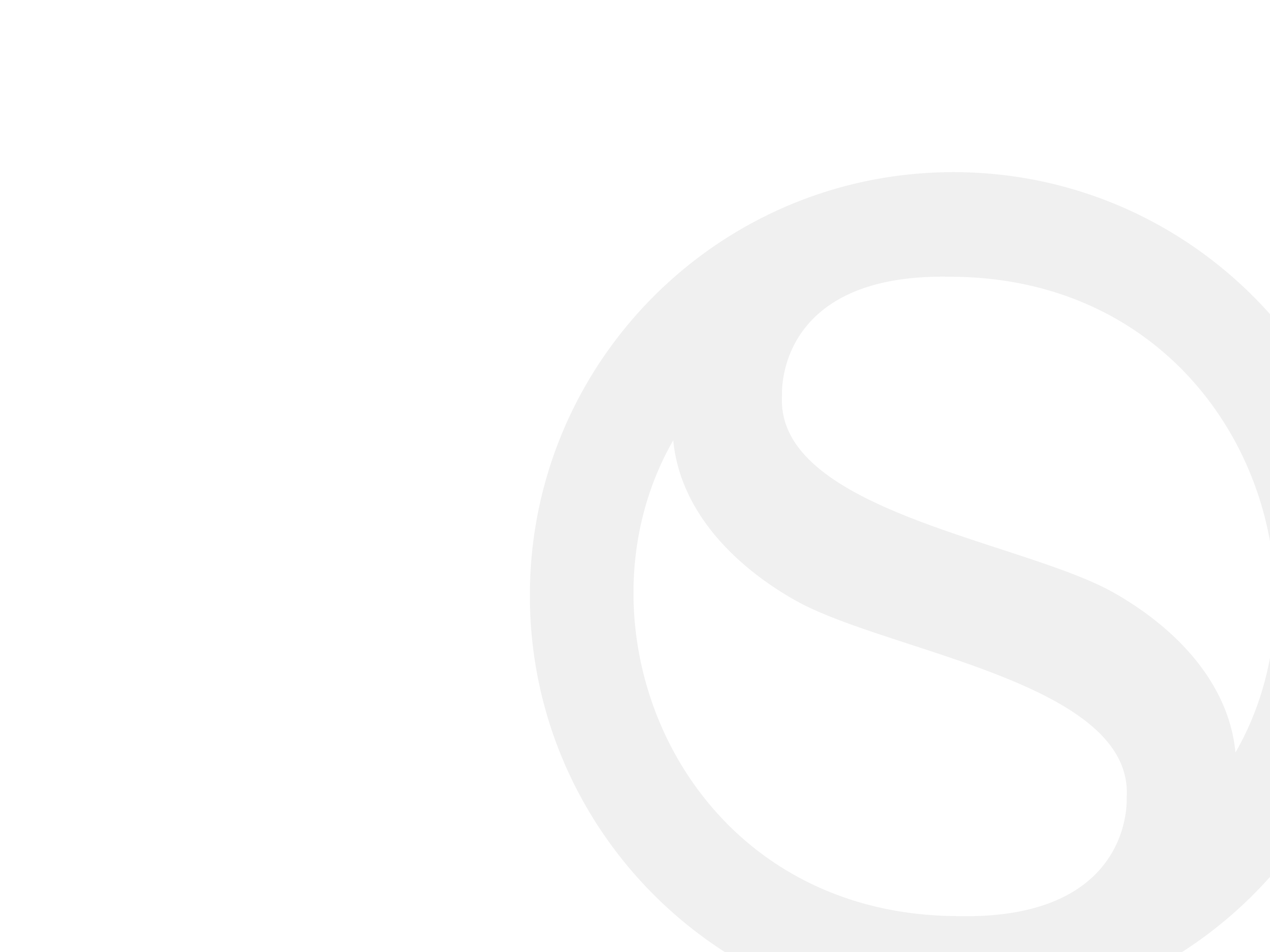 Insert image here
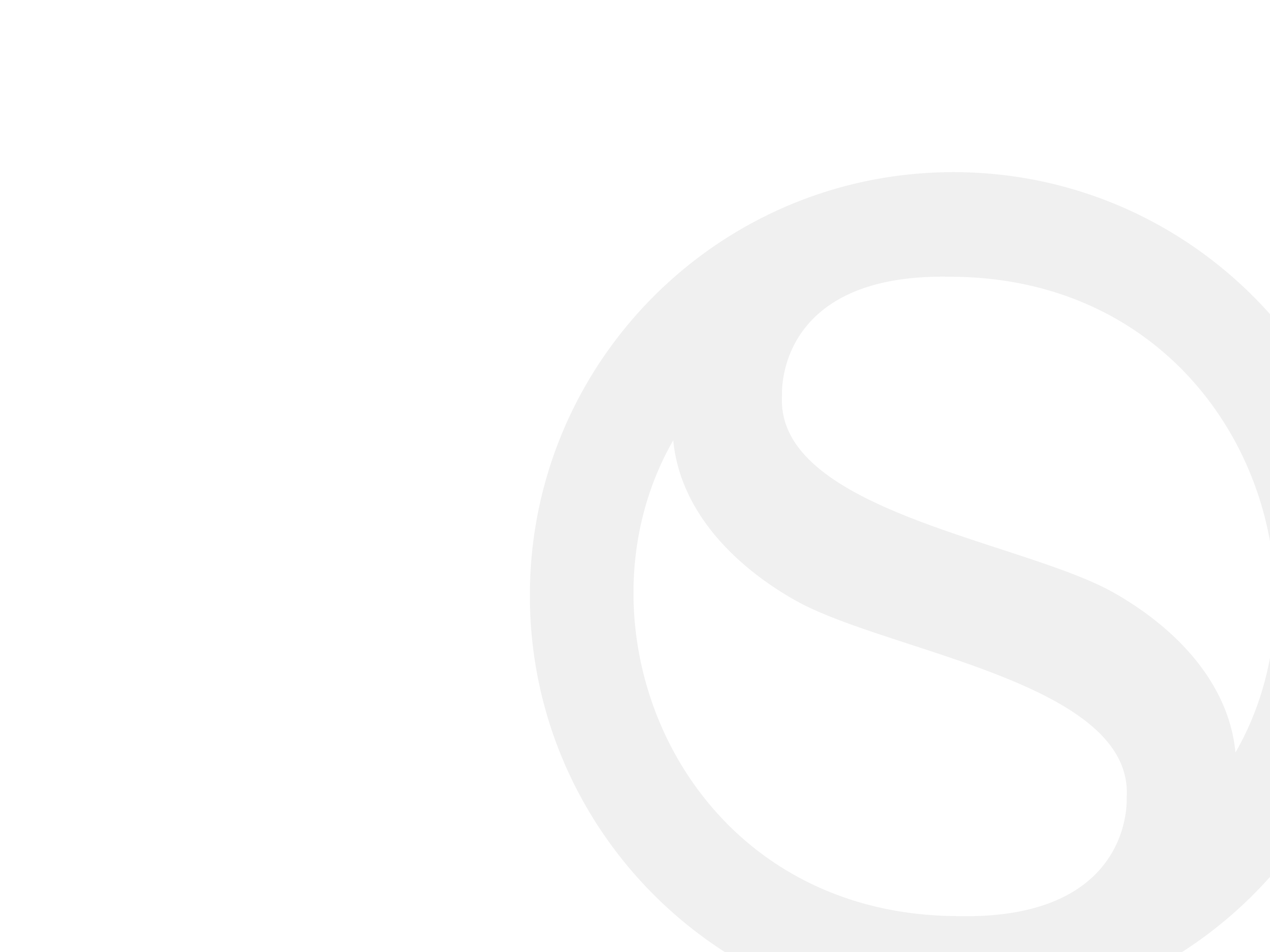 In this conference we have talked about parallel processing, code optimisation, interpreter improvements etc.

Speed is clearly an important feature of our daily lives

We have spent little time looking at the infrastructure that all our codes inhabits
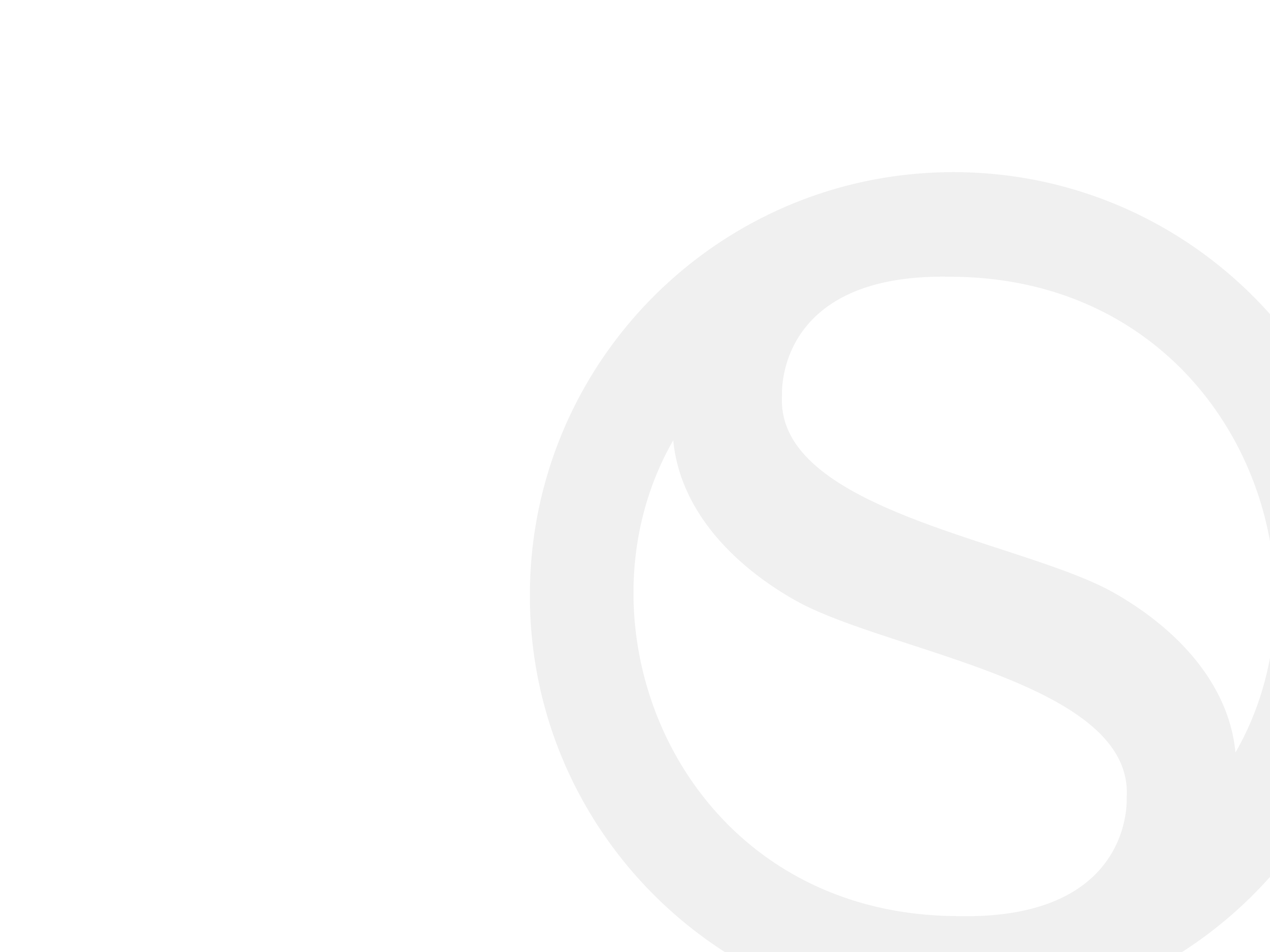 So why am I even talking on this subject today ?
Because often we do not give proper consideration of the impact of our application on the network
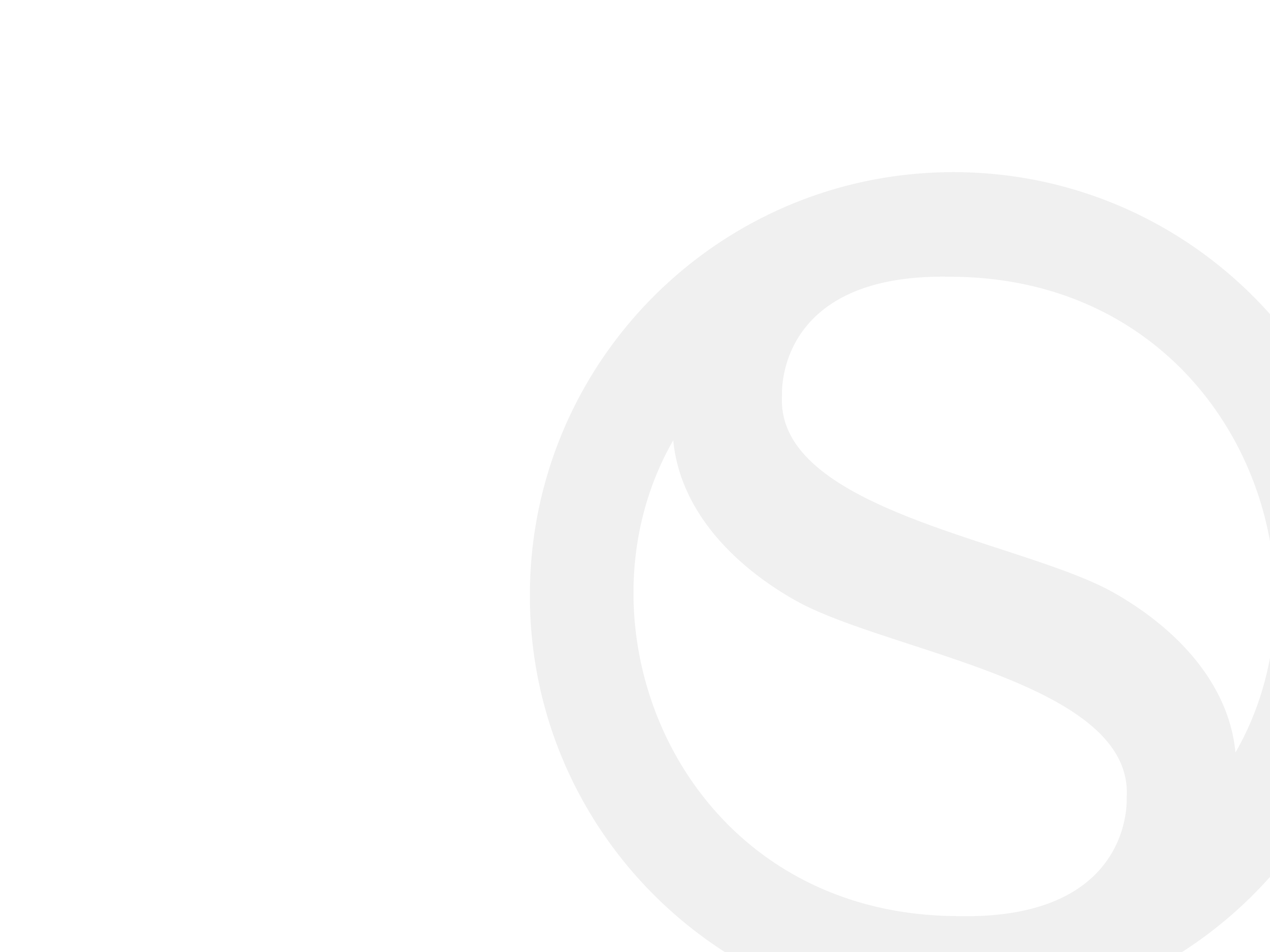 So let us look at some very basic scenarios
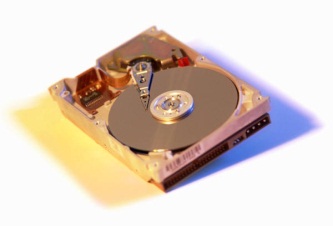 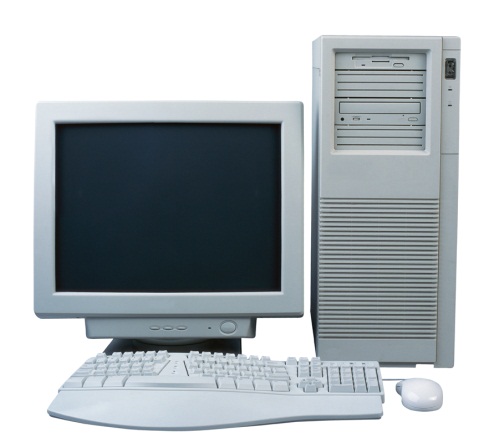 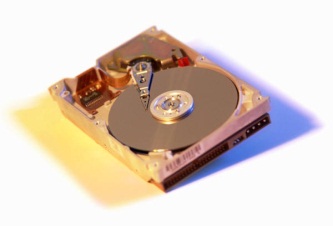 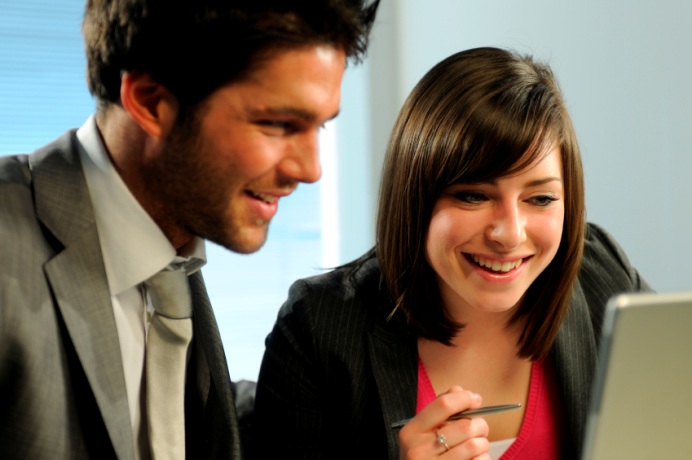 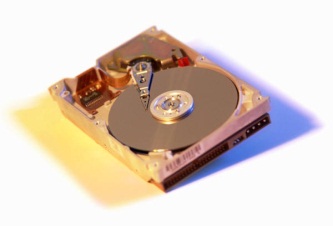 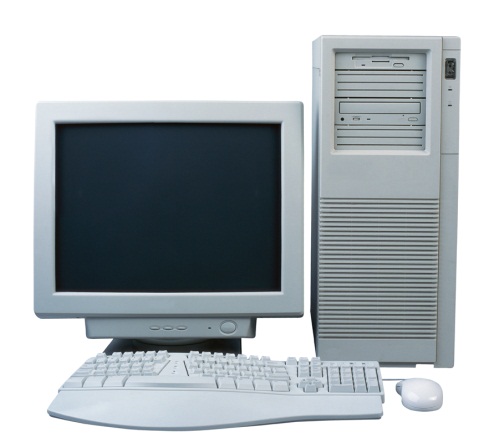 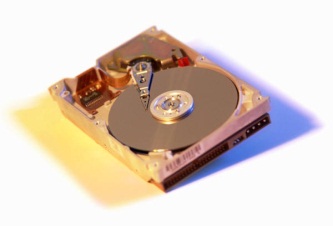 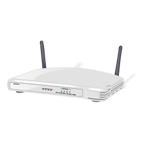 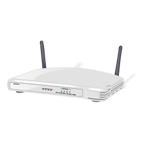 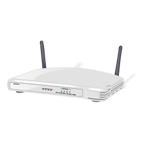 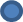 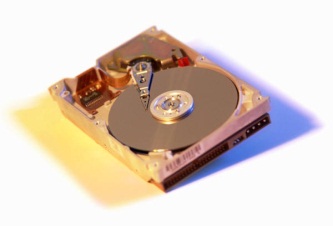 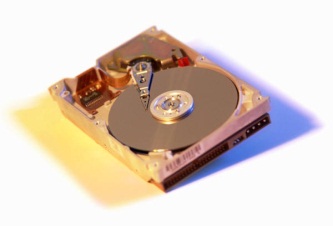 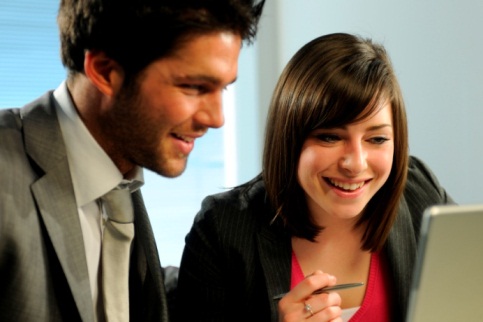 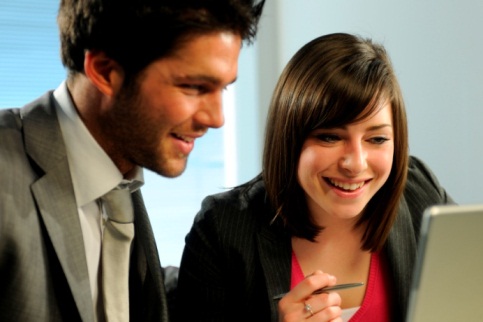 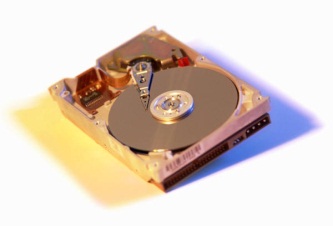 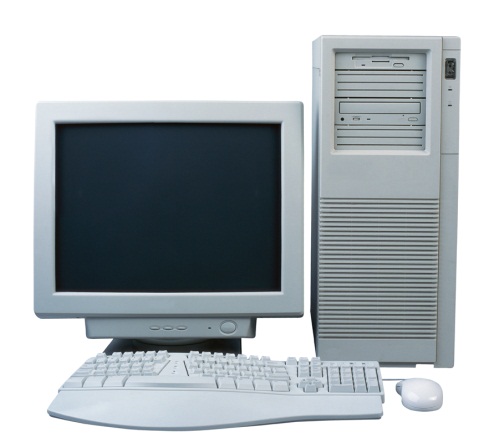 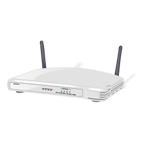 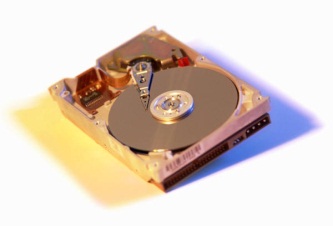 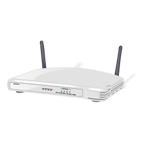 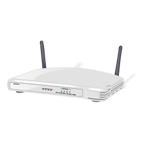 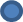 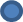 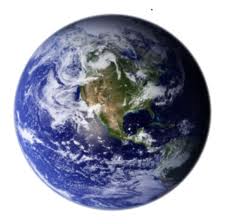 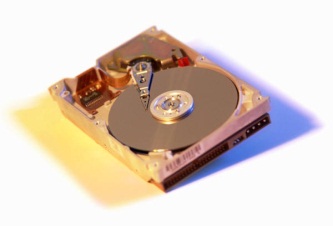 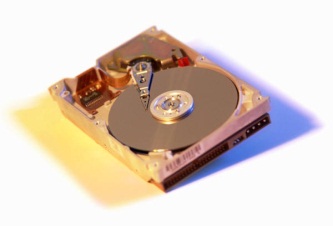 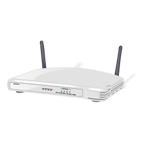 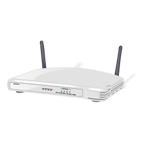 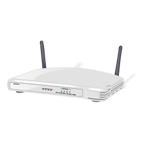 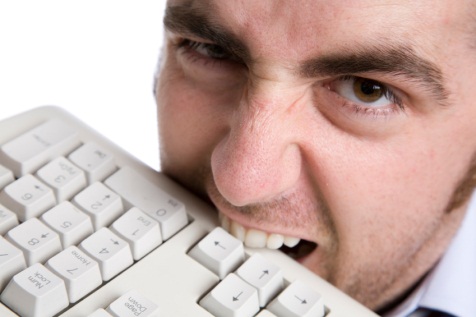 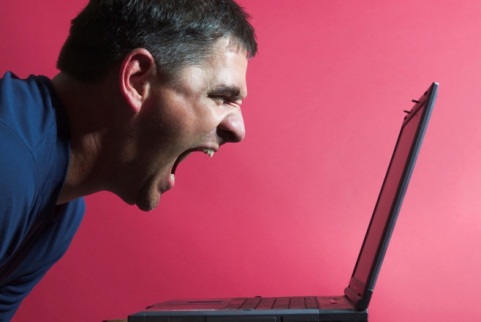 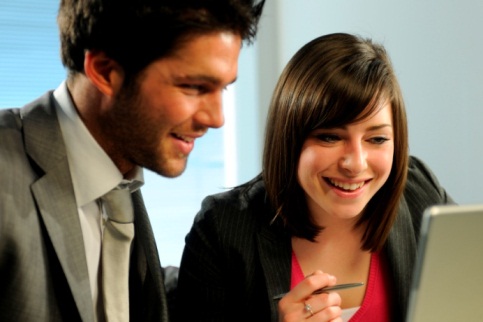 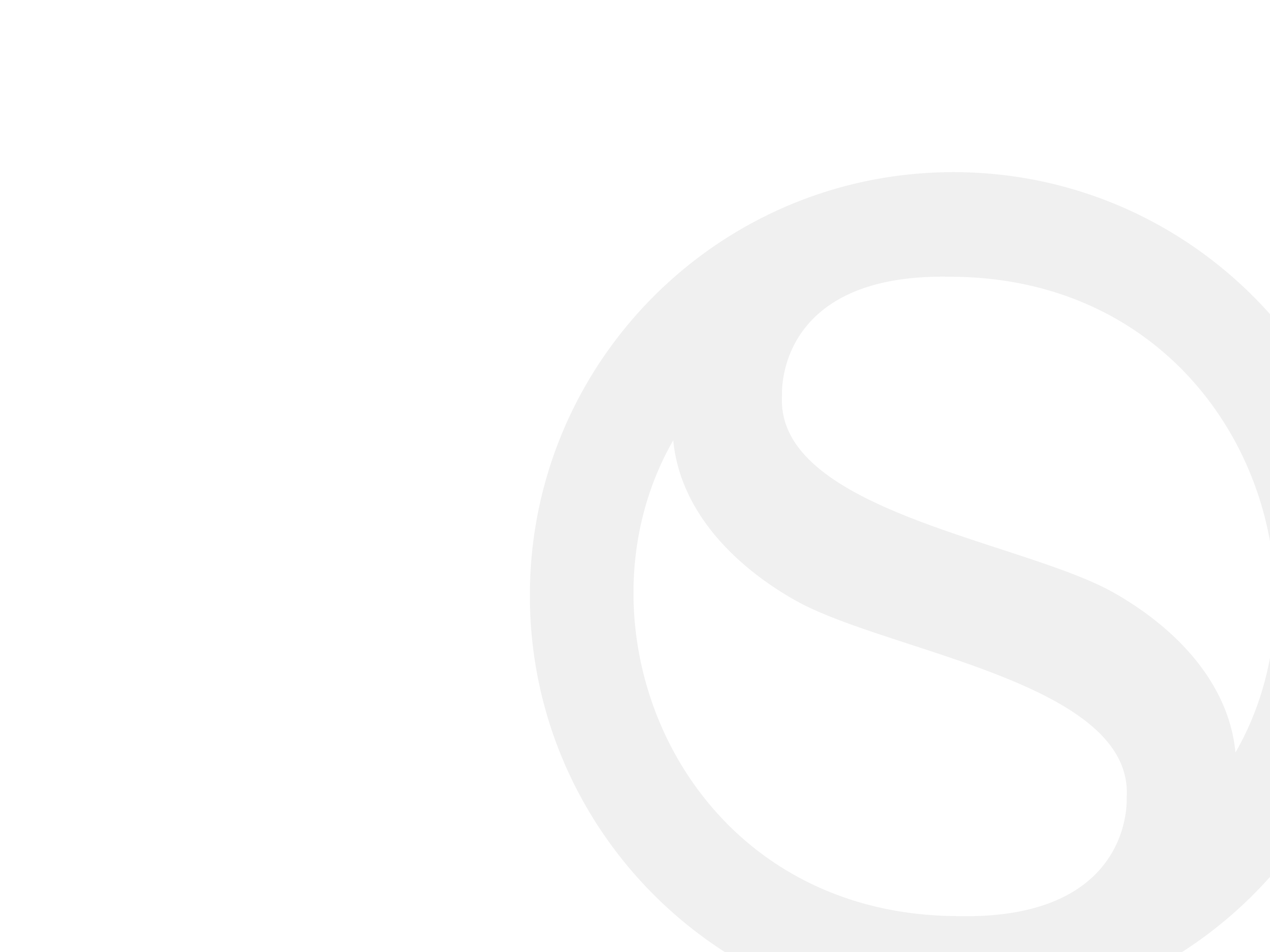 Common misconceptions
The Server is always up
The server is dedicated to me
The server has no space limitations
The network bandwidth is infinite
The client computers are really, really fast
The network has zero latency
We have perfect Infrastructure
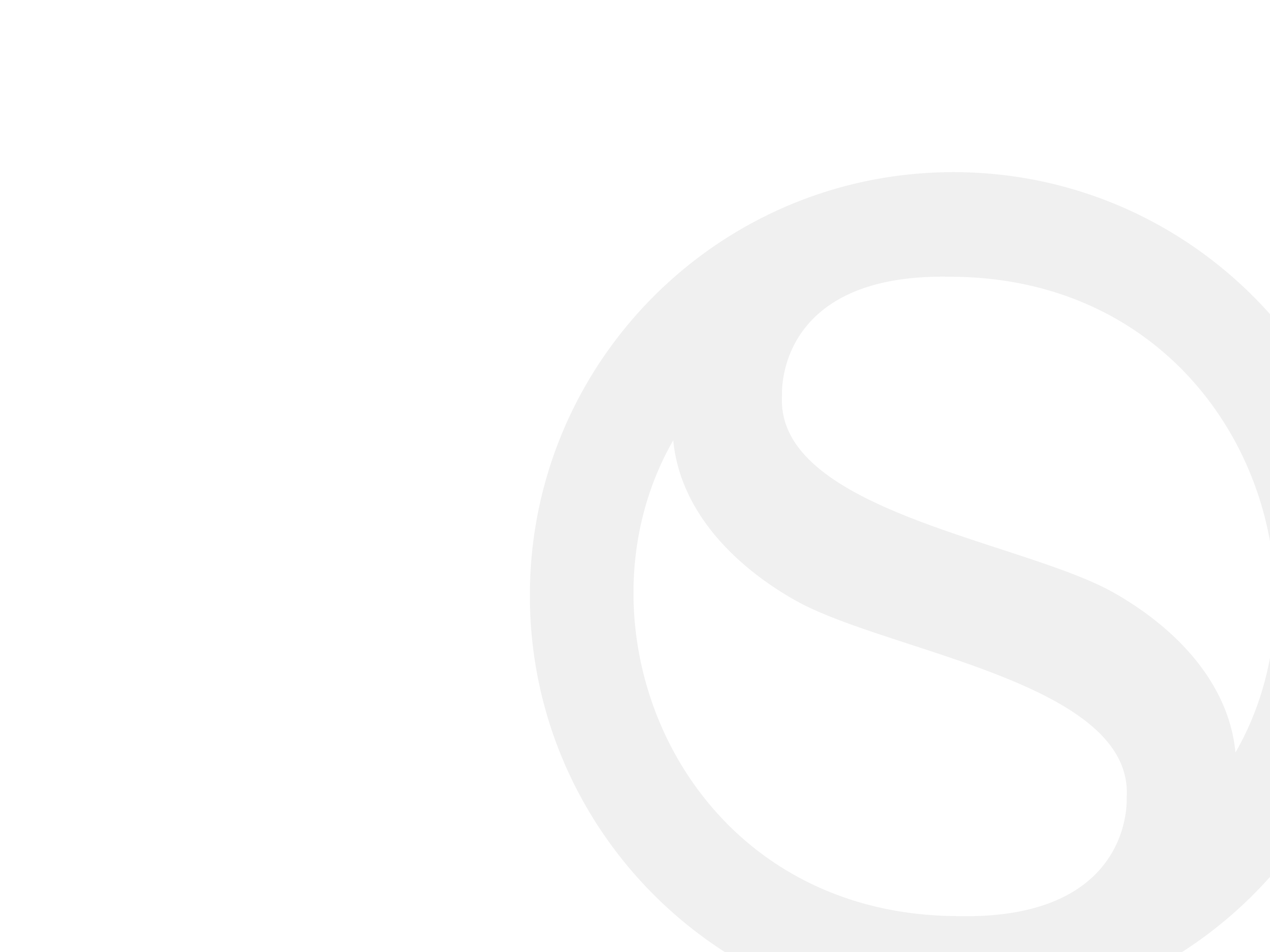 Infrastructure
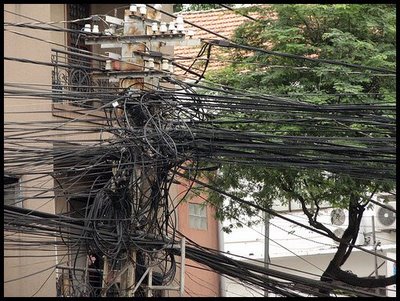 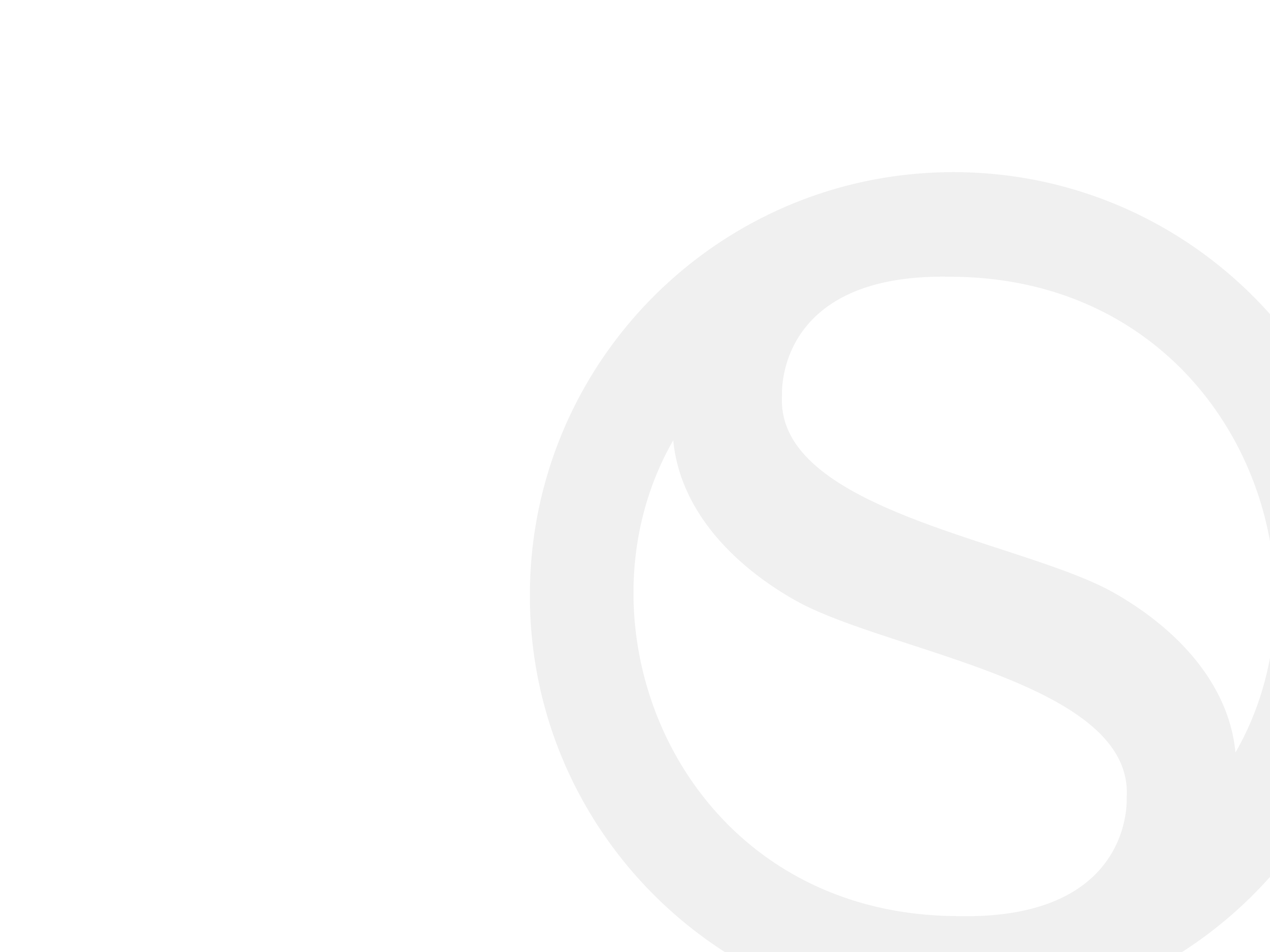 January 2011
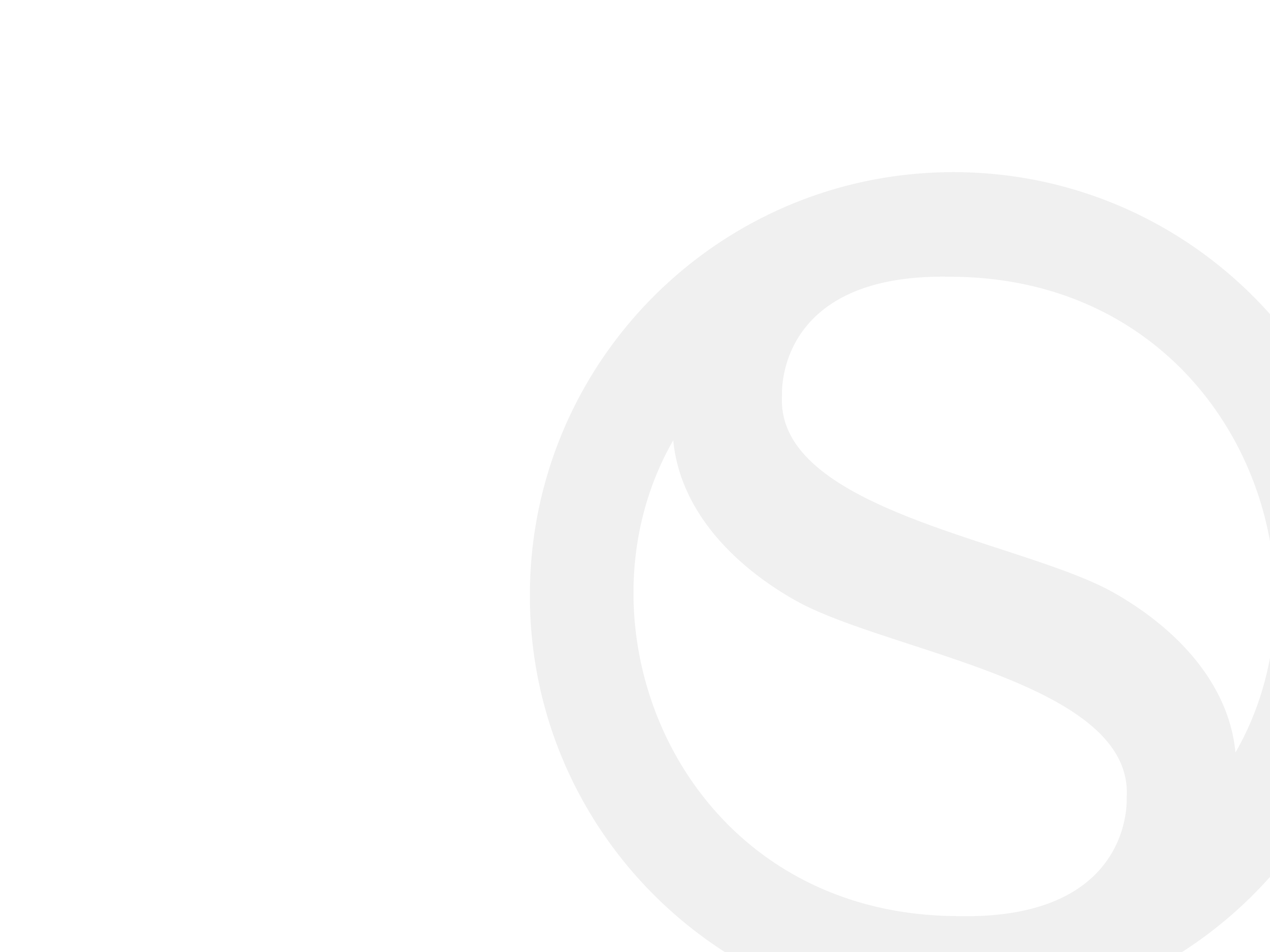 March 2011
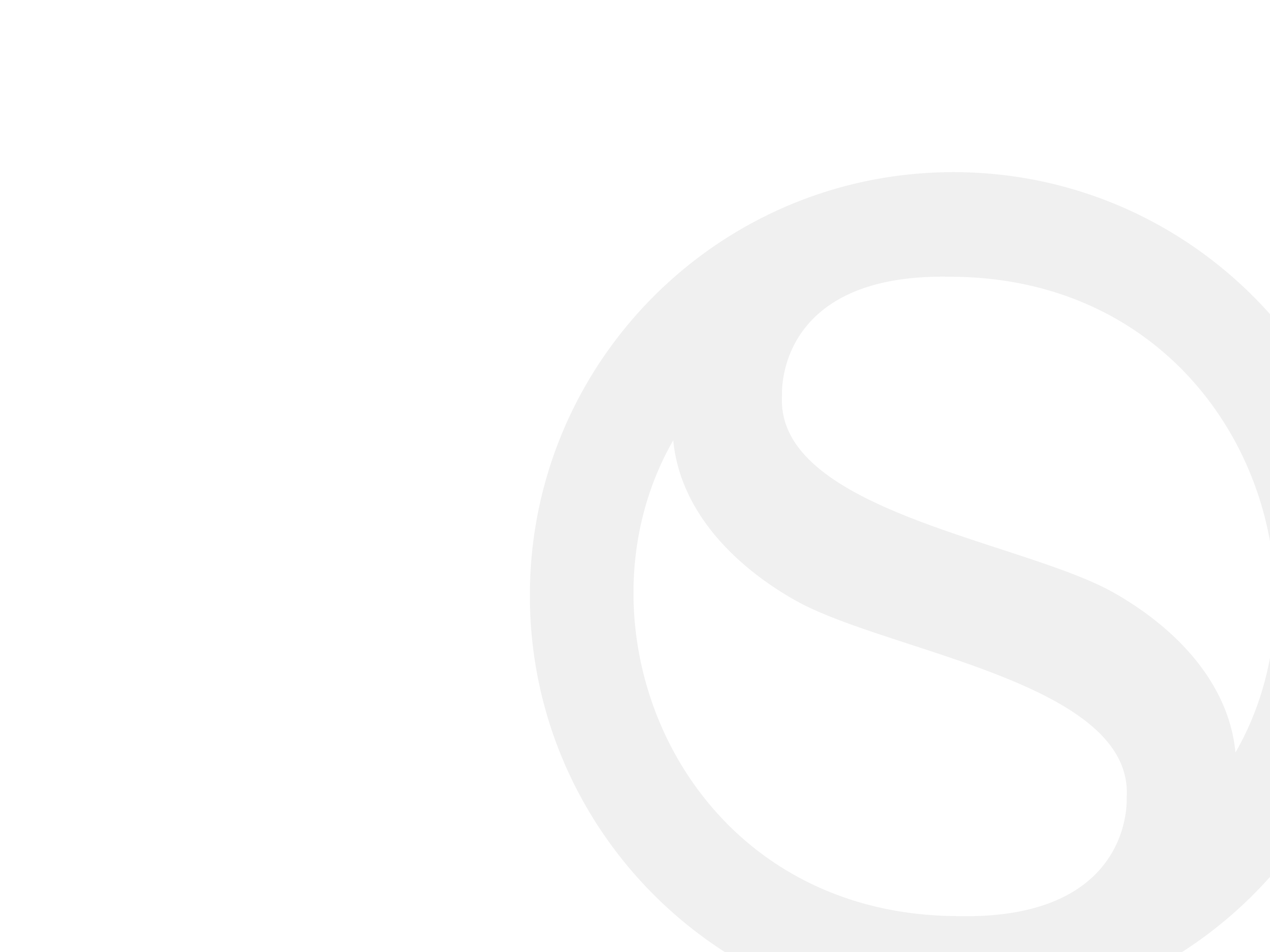 June 2012
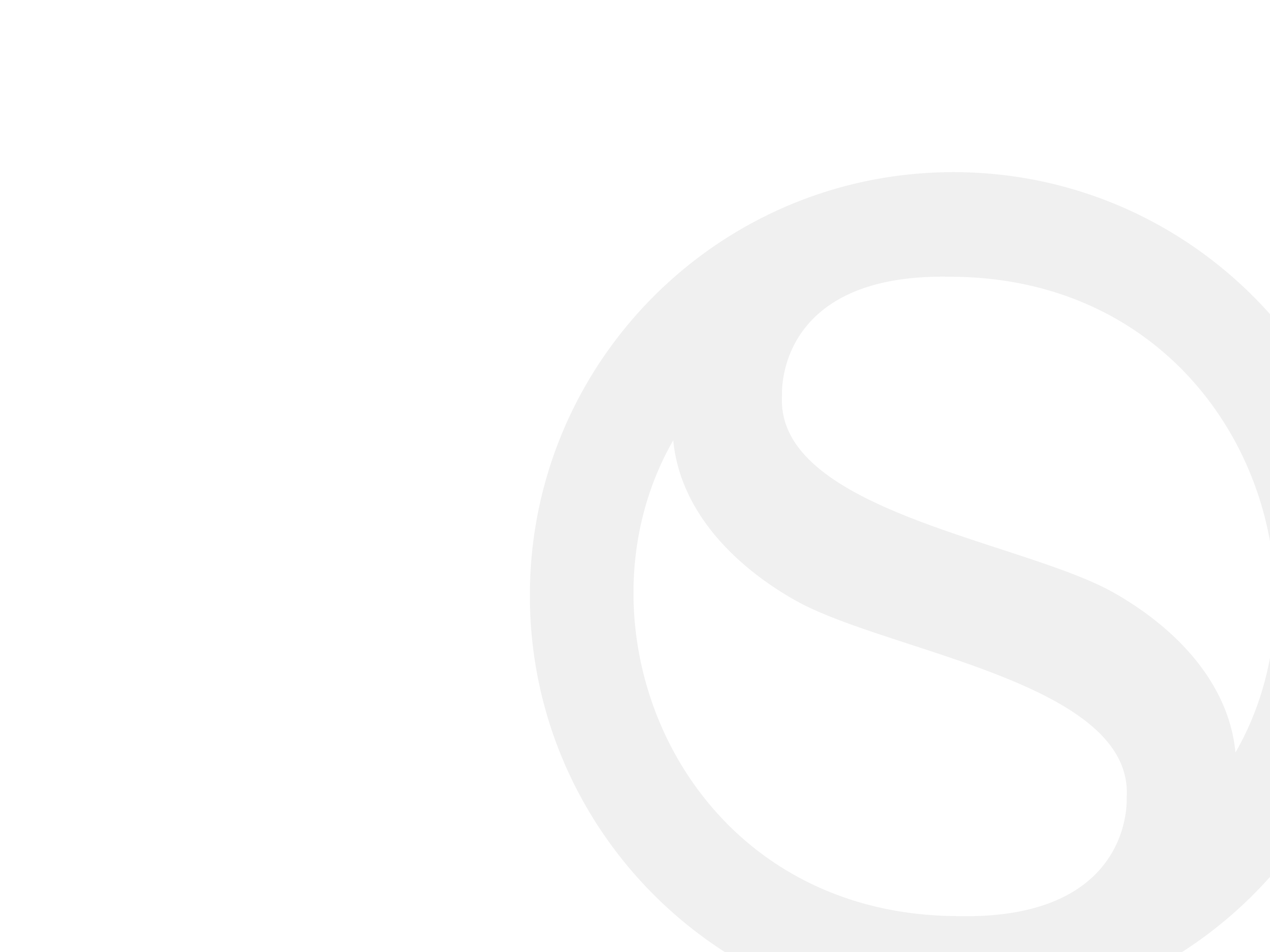 So what ?
fExist 'D:\APL\MyFile.DCF'
1
      'D:\APL\MyFile.DCF' ⎕ftie 0
FILE NAME ERROR: Unable to open file ("The system cannot find the file specified.")
      'D:\APL\MyFile.DCF'⎕FTIE 0
     ∧
      fExist 'D:\APL\MyFile.DCF'
0
      'D:\APL\MyFile.DCF' ⎕ftie 0
1
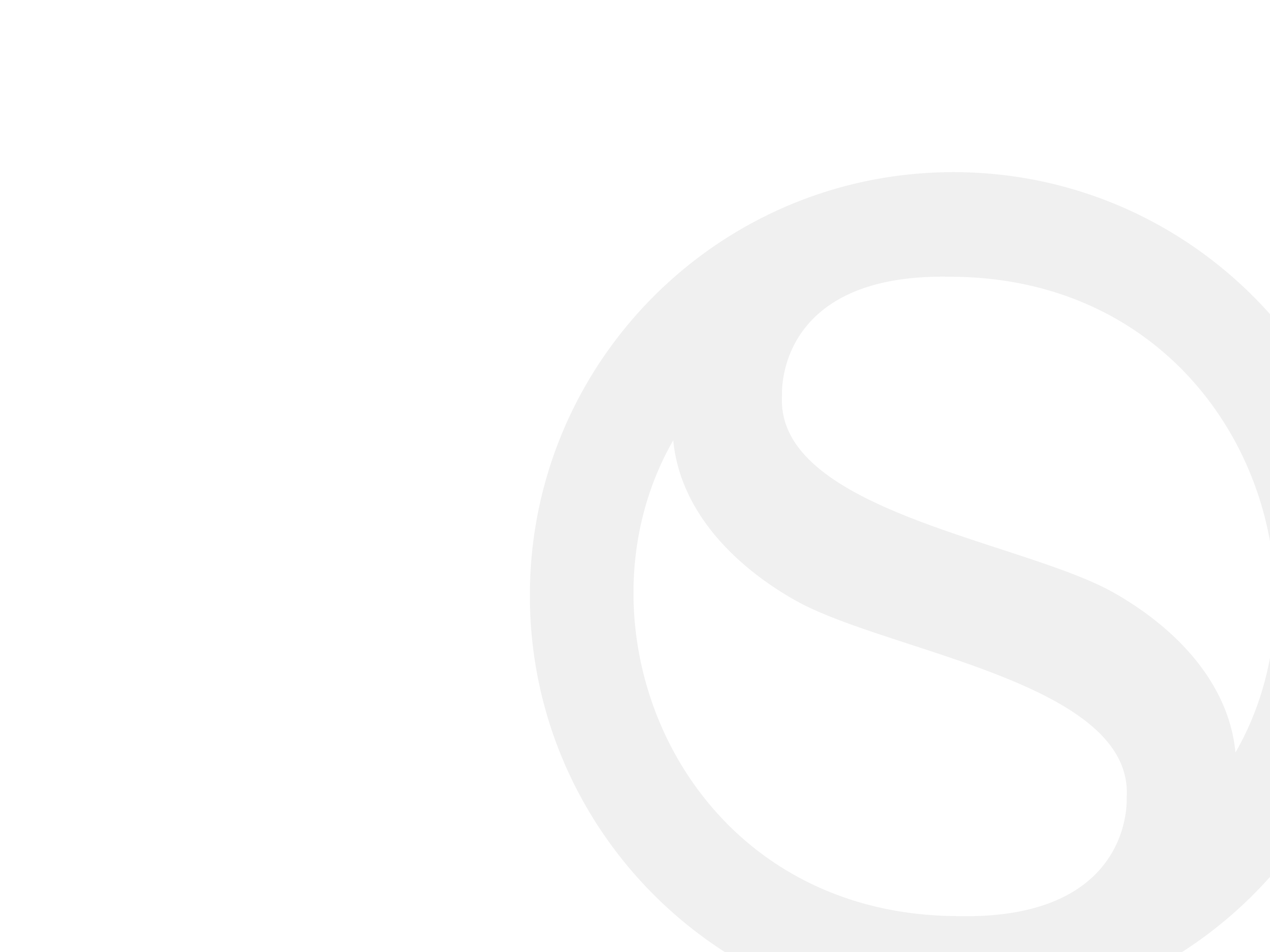 Excerpts from MSDN
Be aware that in some cases Explorer looks at the metadata of each file in a folder when you open a folder, which requires a read of each and every file within it.
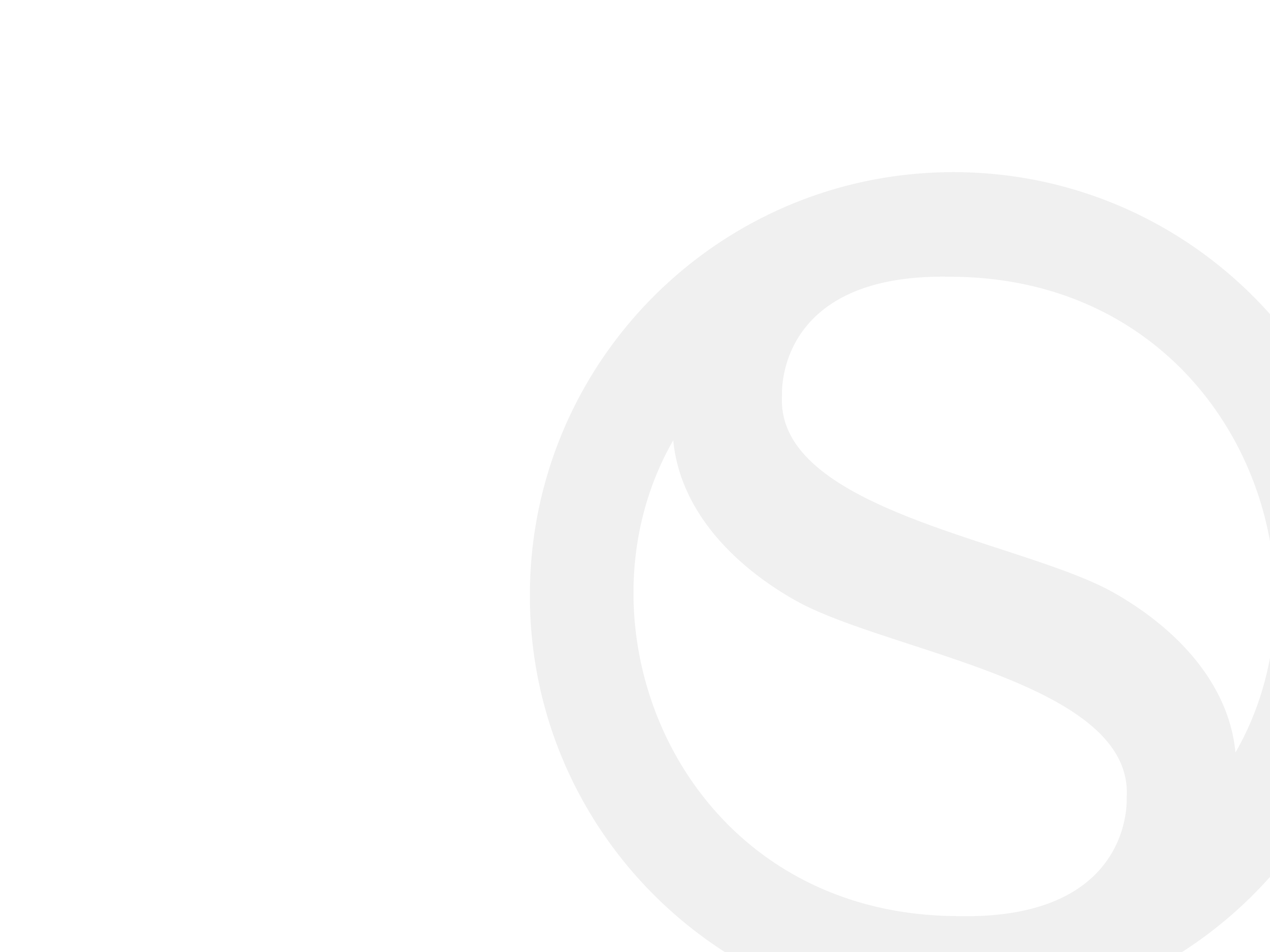 Excerpts from MSDN
2,000-3,000 files [in a directory] is the limit of my patience
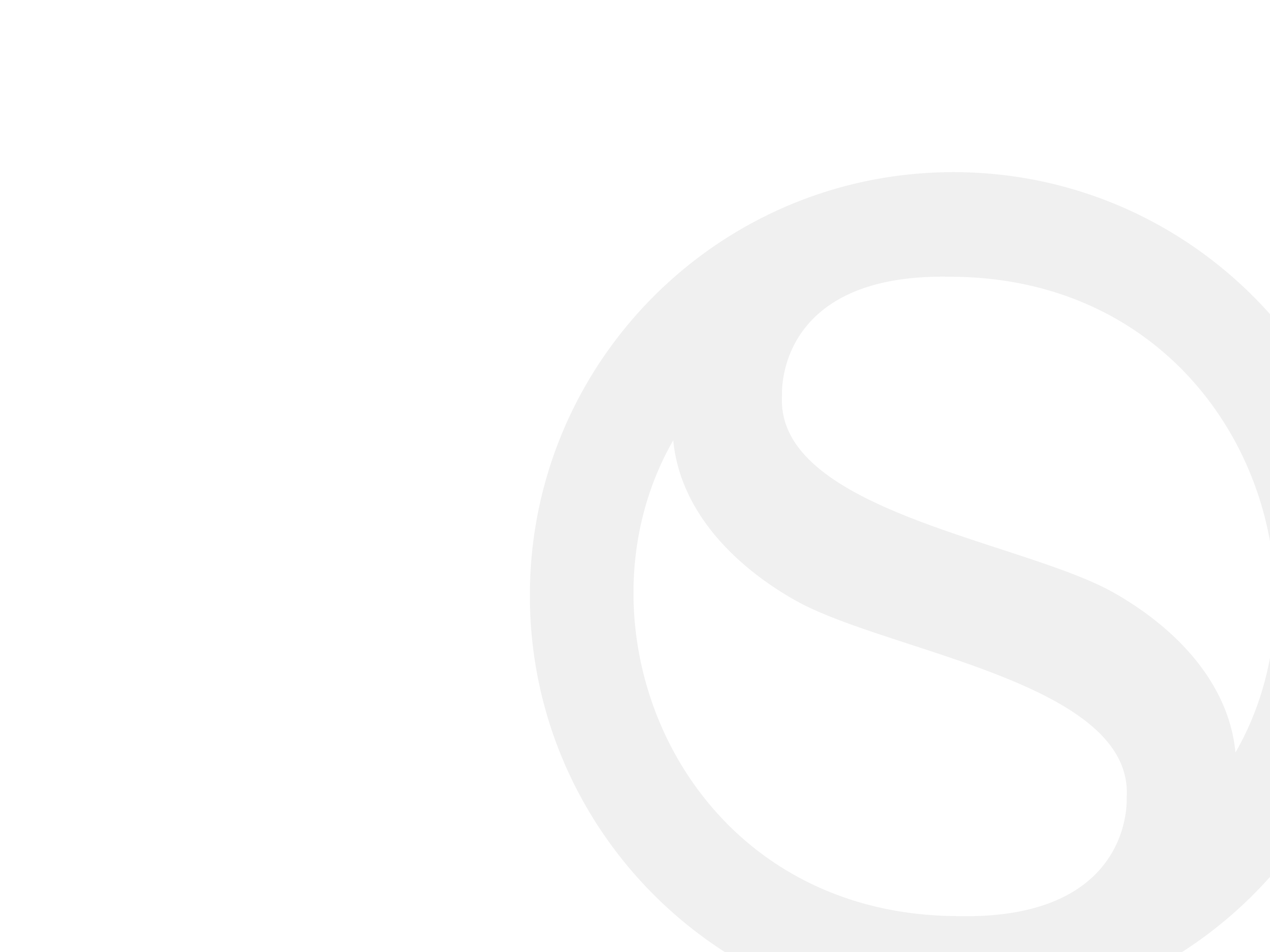 Excerpts from MSDN
The core Windows API is highly optimized for this basic scenario, and returns these attributes by default along with the rest of the file information. However, the .NET Framework doesn’t take advantage of this data, and instead goes back to the network location to ask for all of the file attributes. This chatty behaviour adds a handful of network round trips for each file or directory, making the directory listing many times slower: hundreds or thousands of times slower in many cases. The Framework team addressed this as part of .NET 4.0.
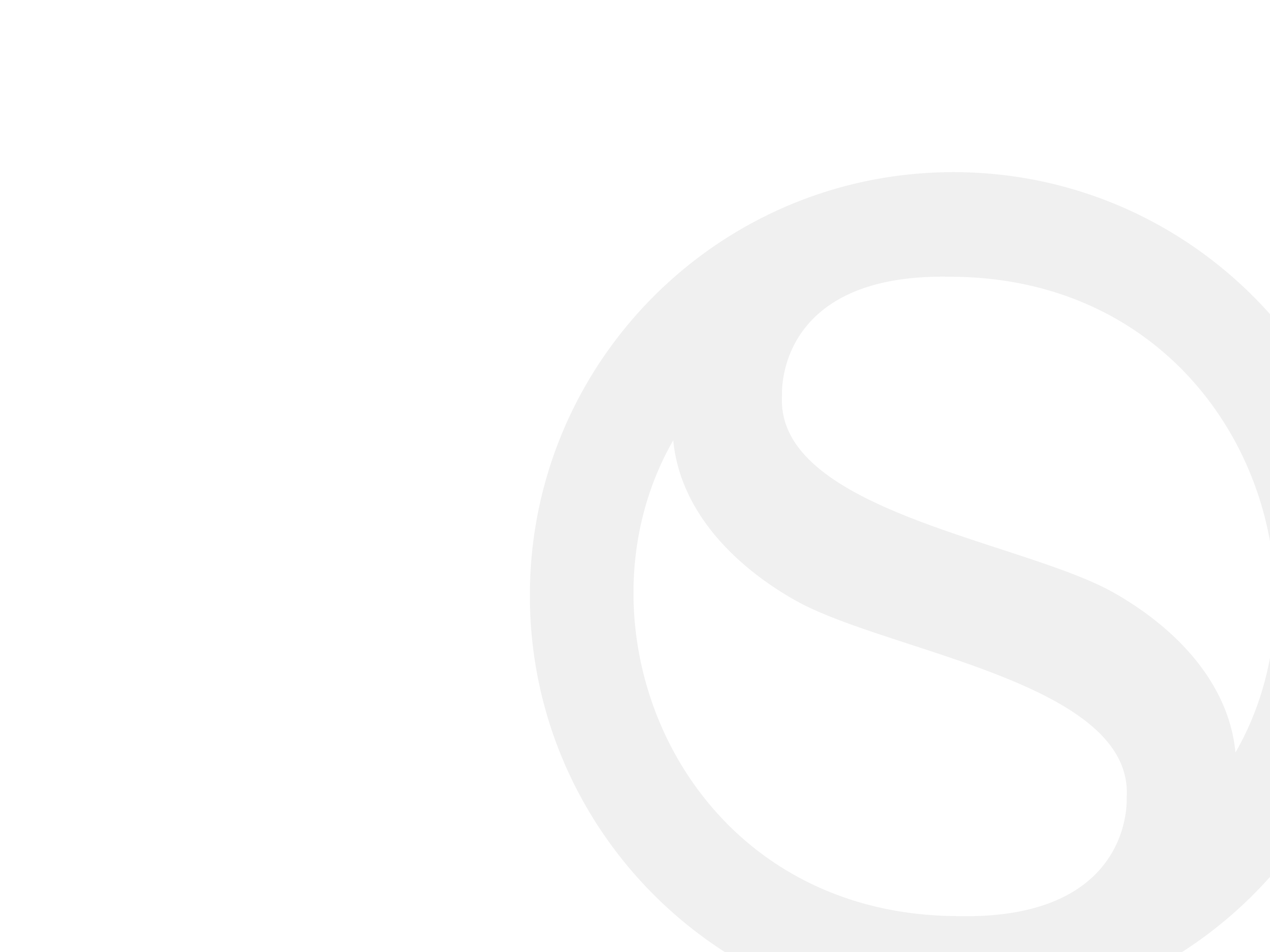 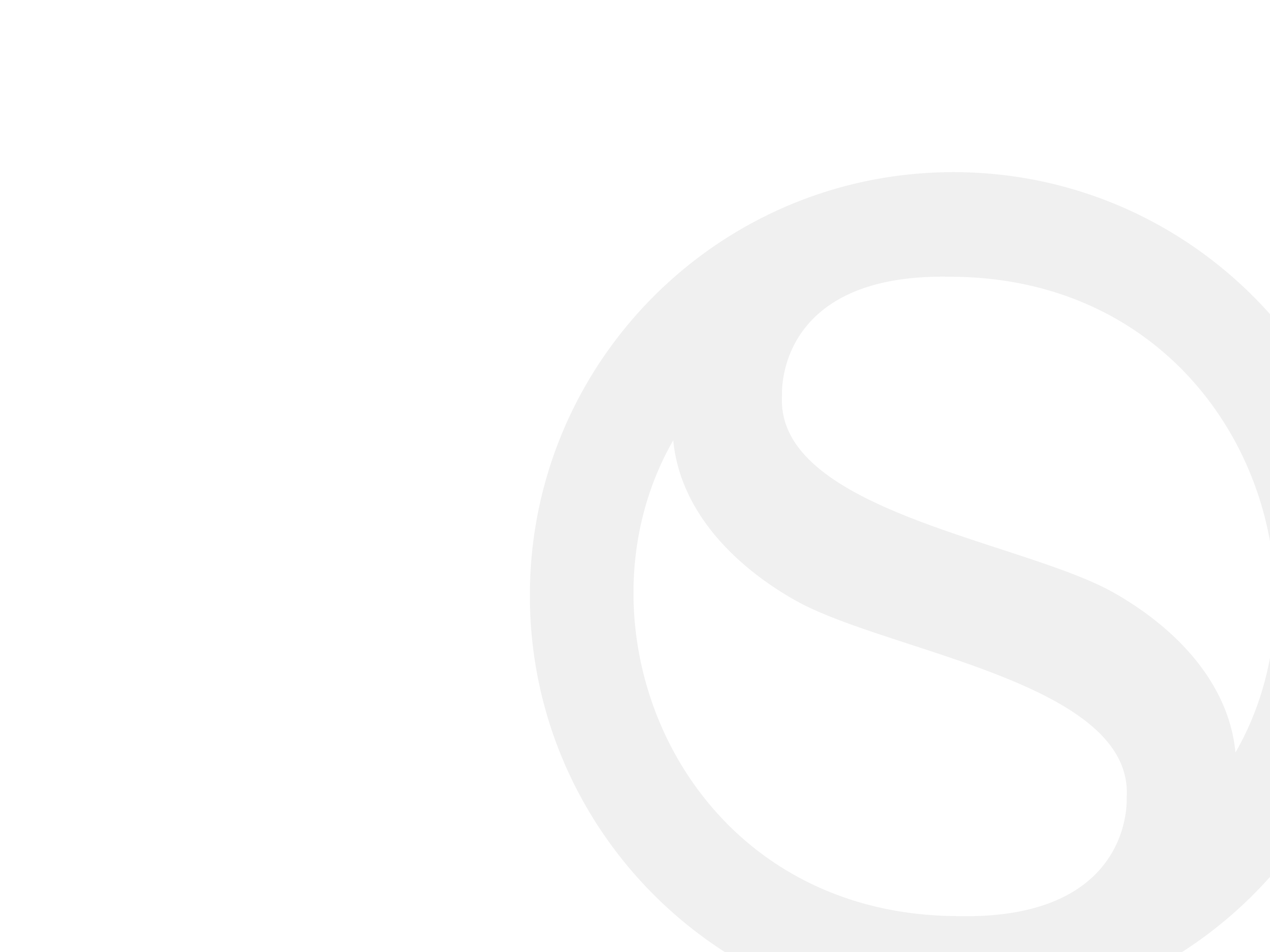 Problems at the speed of light
A satellite in geosynchronous orbit imposes a path length of at least 71000 km between transmitter and receiver. This leads to a minimum latency of 473 ms
NASA’s deep space network has latencies measured in minutes
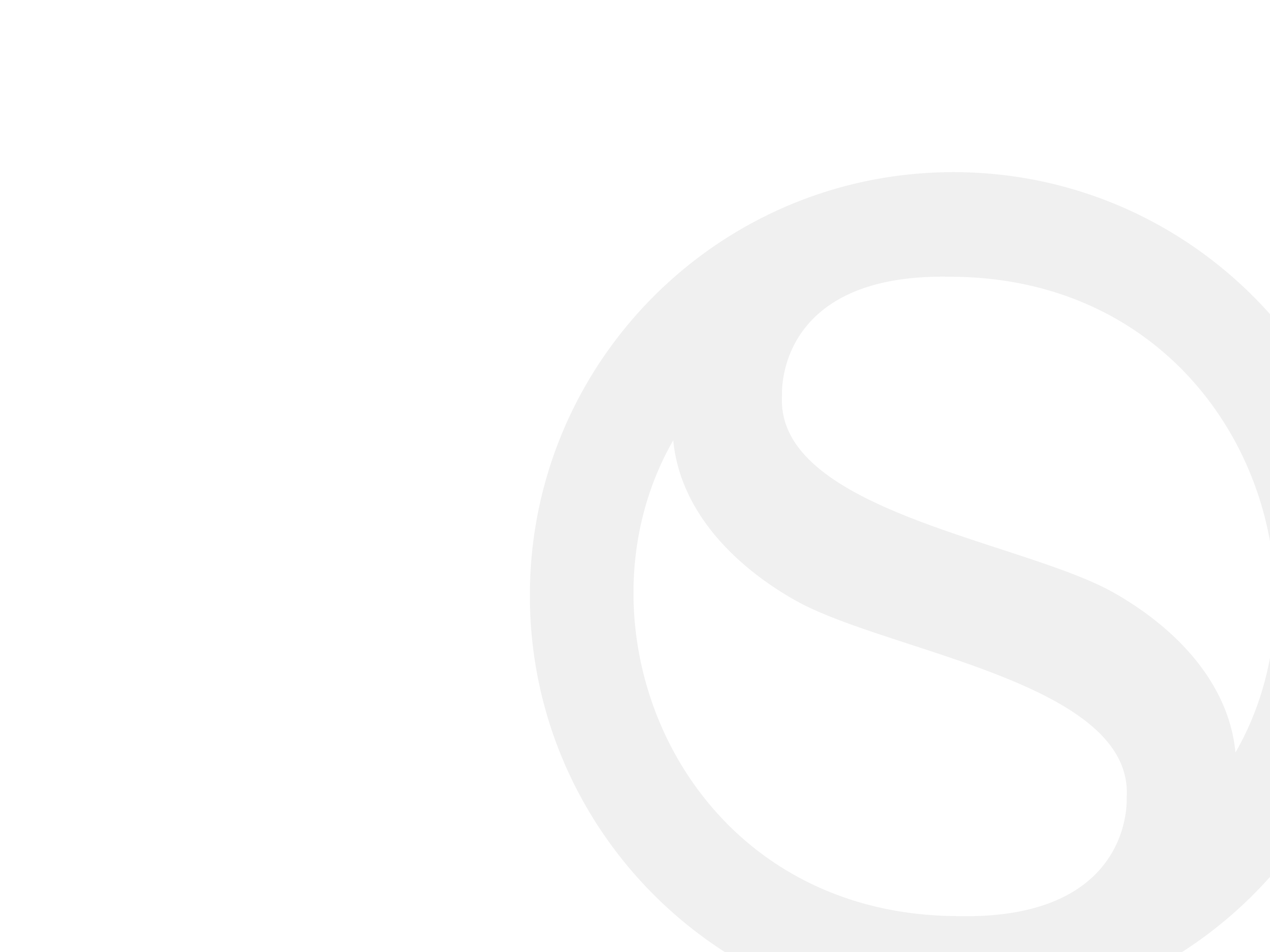 Goodput vs Throughput
The number of useful bits of information transmitted at the application level over time
In June 2001 Zona Research showed that an interaction delay of more than 8 seconds (over the internet) became rapidly intolerable 
IBM suggested a typical GUI response of under 4 seconds to be acceptable depending upon the application (I think)
These days a user would expect sub 1 second response
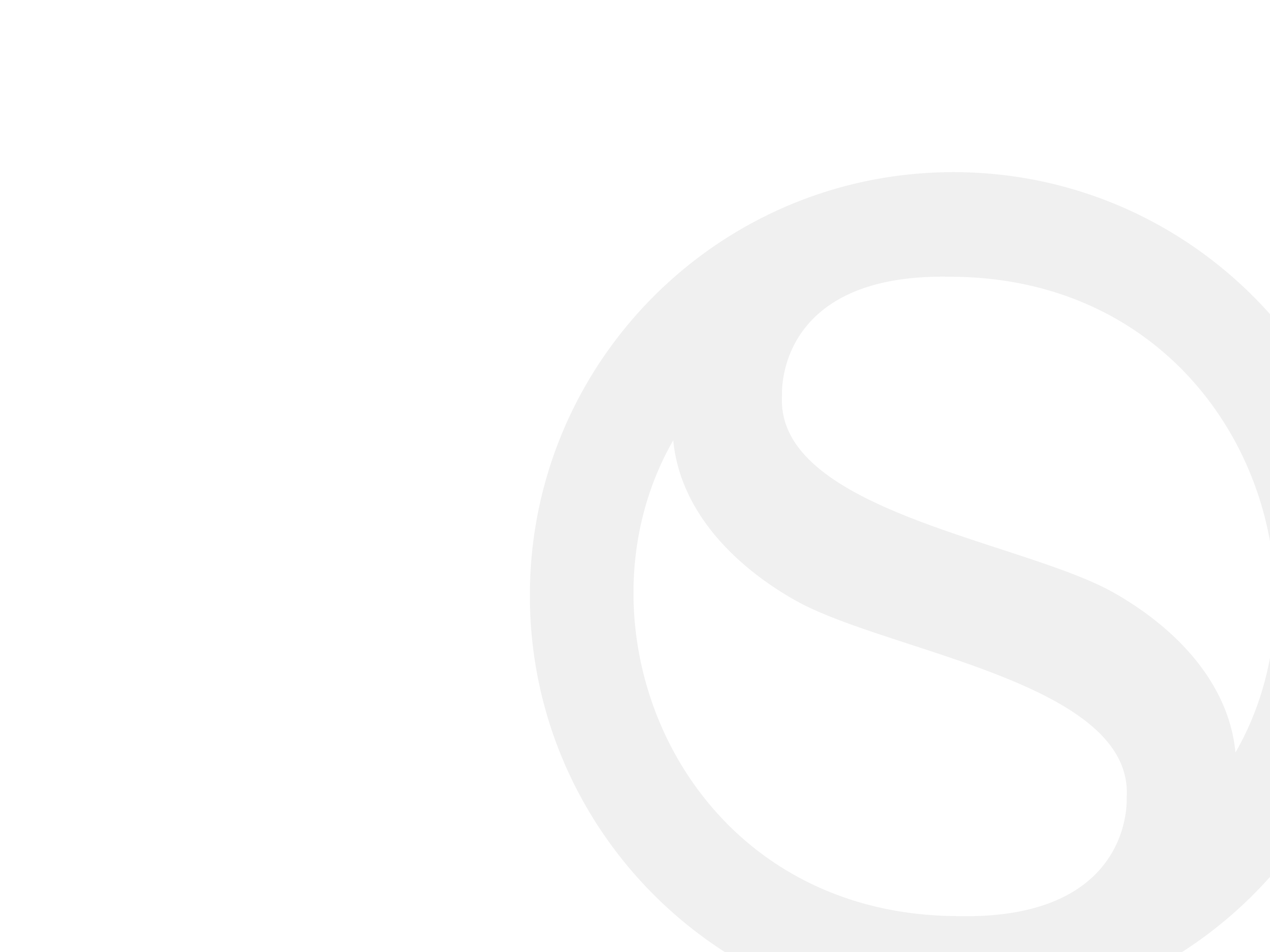 Transmission overhead
Channel speed 100Mb/s
Max packet size 1500 bytes + 26 bytes 
20 bytes IP header
20 bytes TCP header
12 byte time stamp (Unix, Linux, Mac)
Leaving 1460 bytes per packet available
Goodput = 1460 / 1526 x 100 = 95.6Mb/s
So we lose 5% before we even start
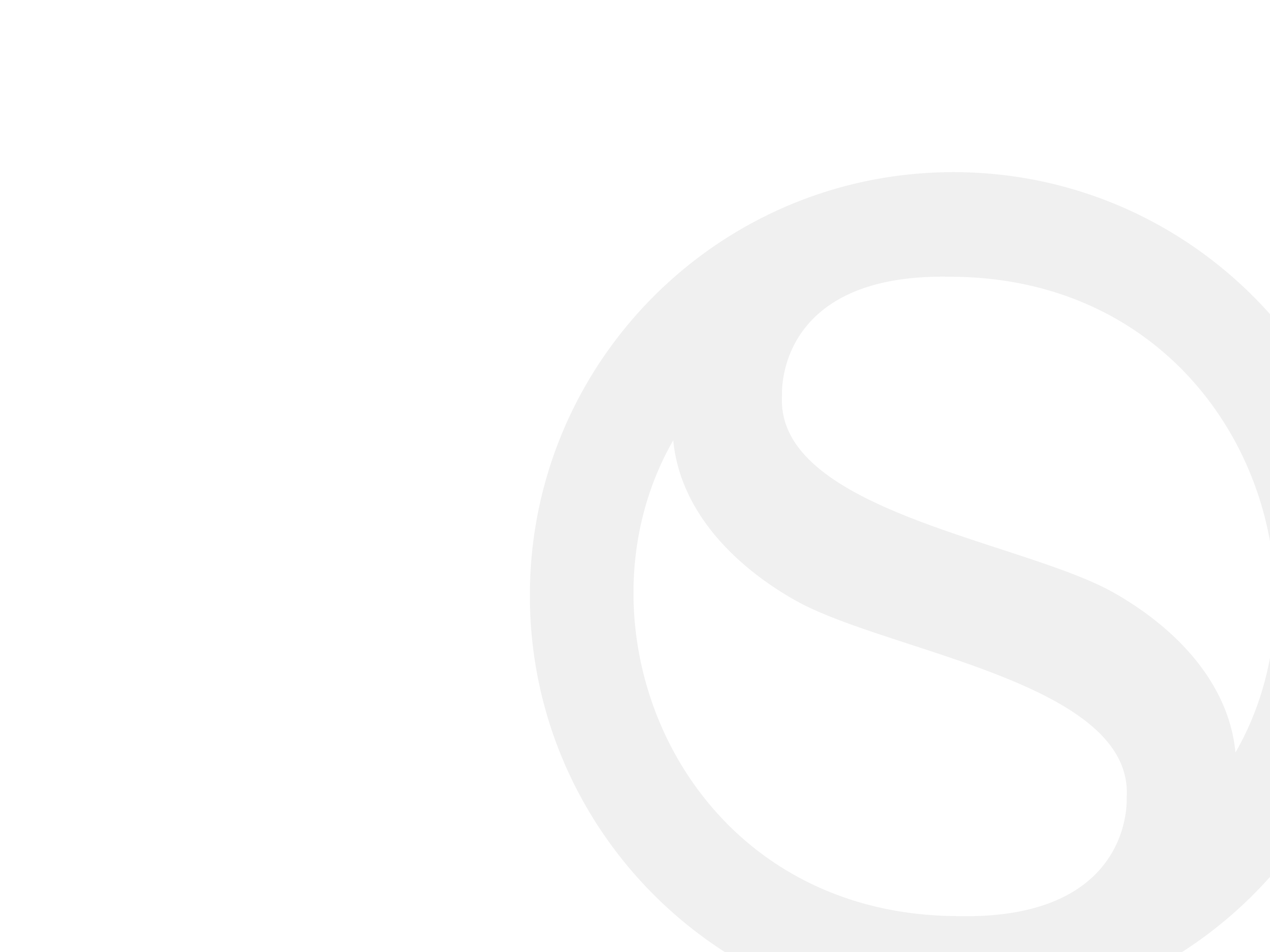 Now what ?
Collisions
Lost packets
Packet re-transmission
Interframe gap
Packet queuing delay
Flow control
Processing delay
Congestion avoidance
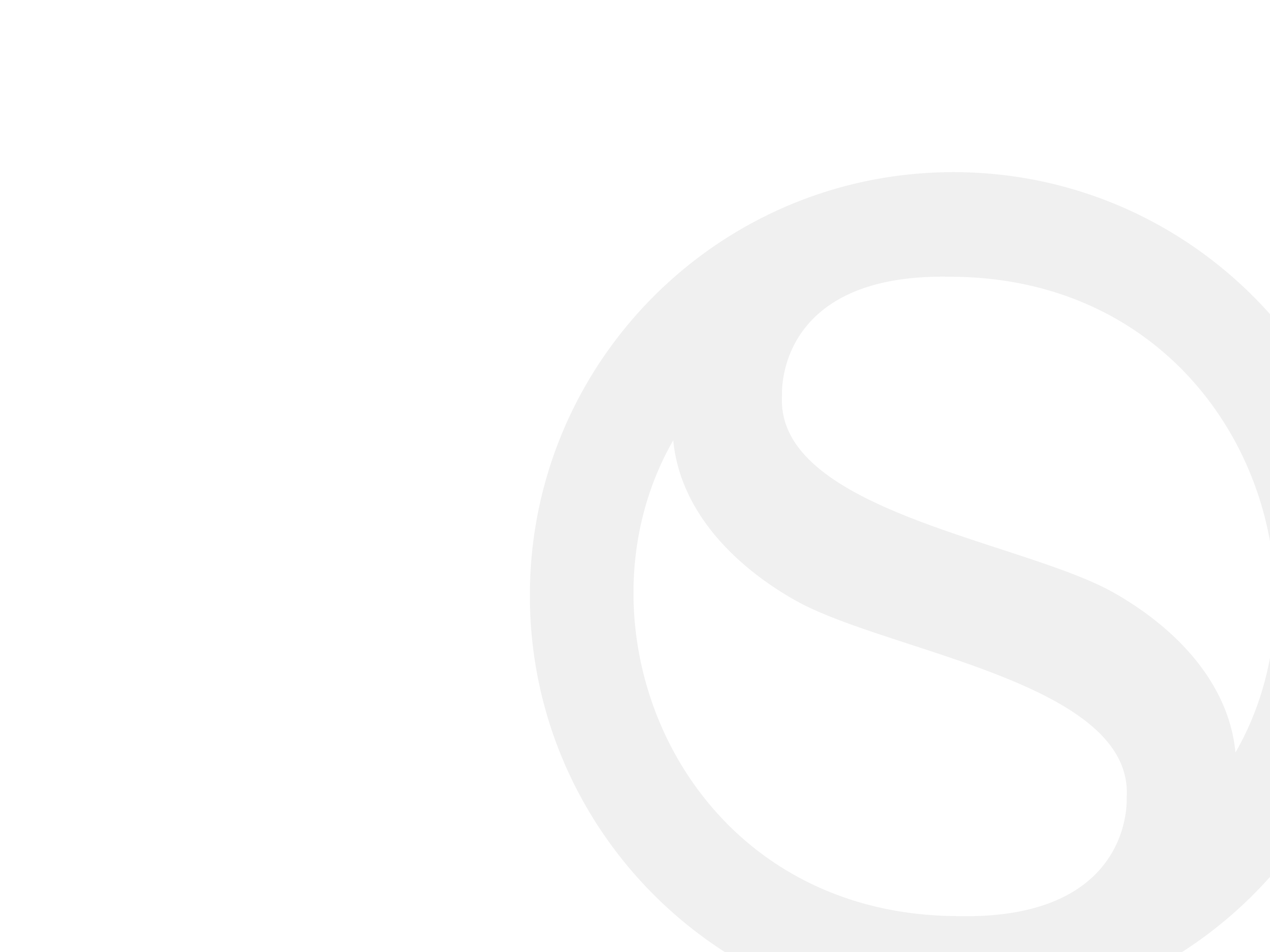 Oh my god – What else ?
Security protocols on the server
Updates on client machine
Updates on server machine
Signal / noise ratio
The list just keeps going on …
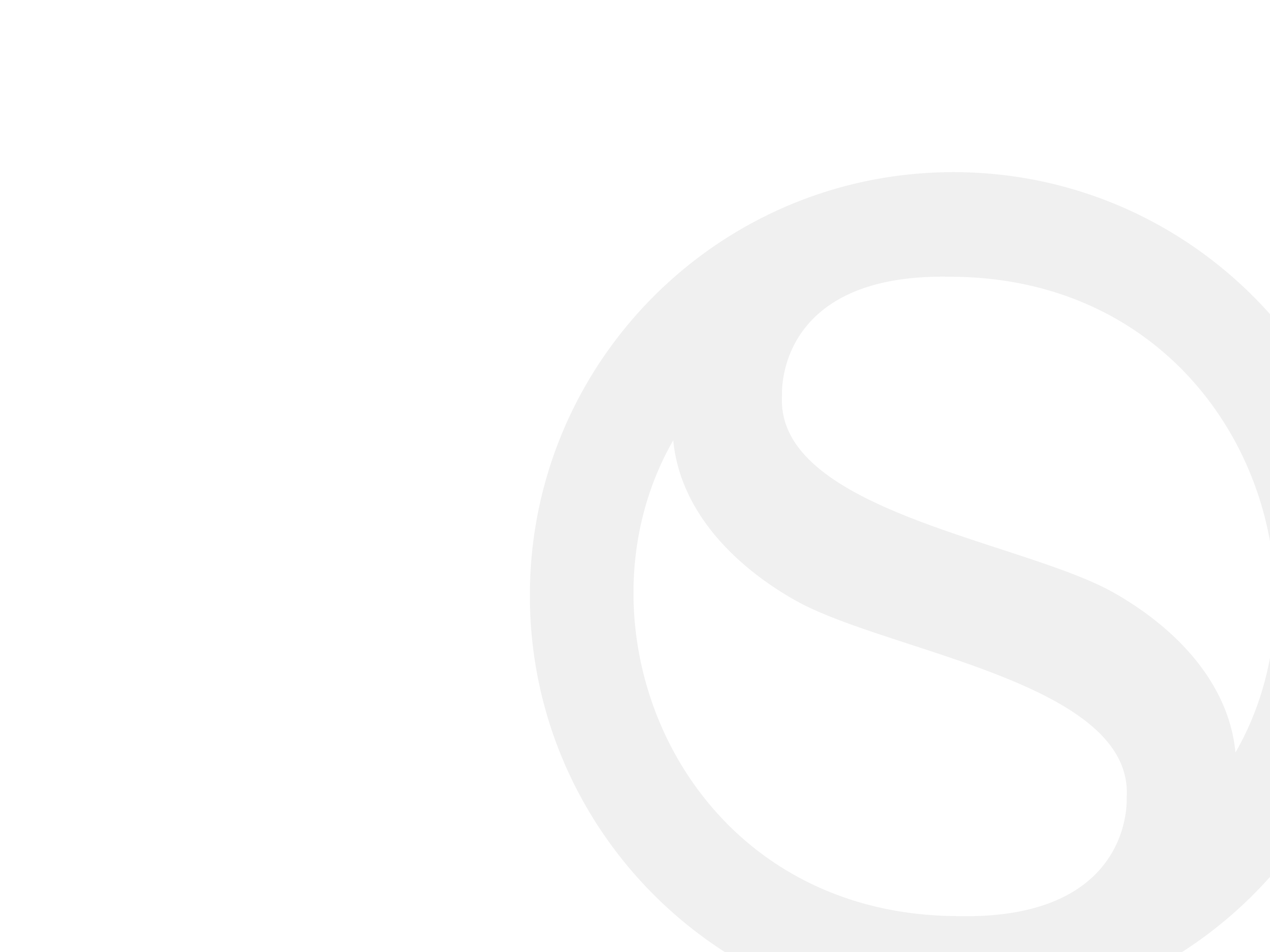 The reality is that unless you have very specialised equipment running in ideal environments you will be lucky to achieve a Goodput better than 70% of expectations
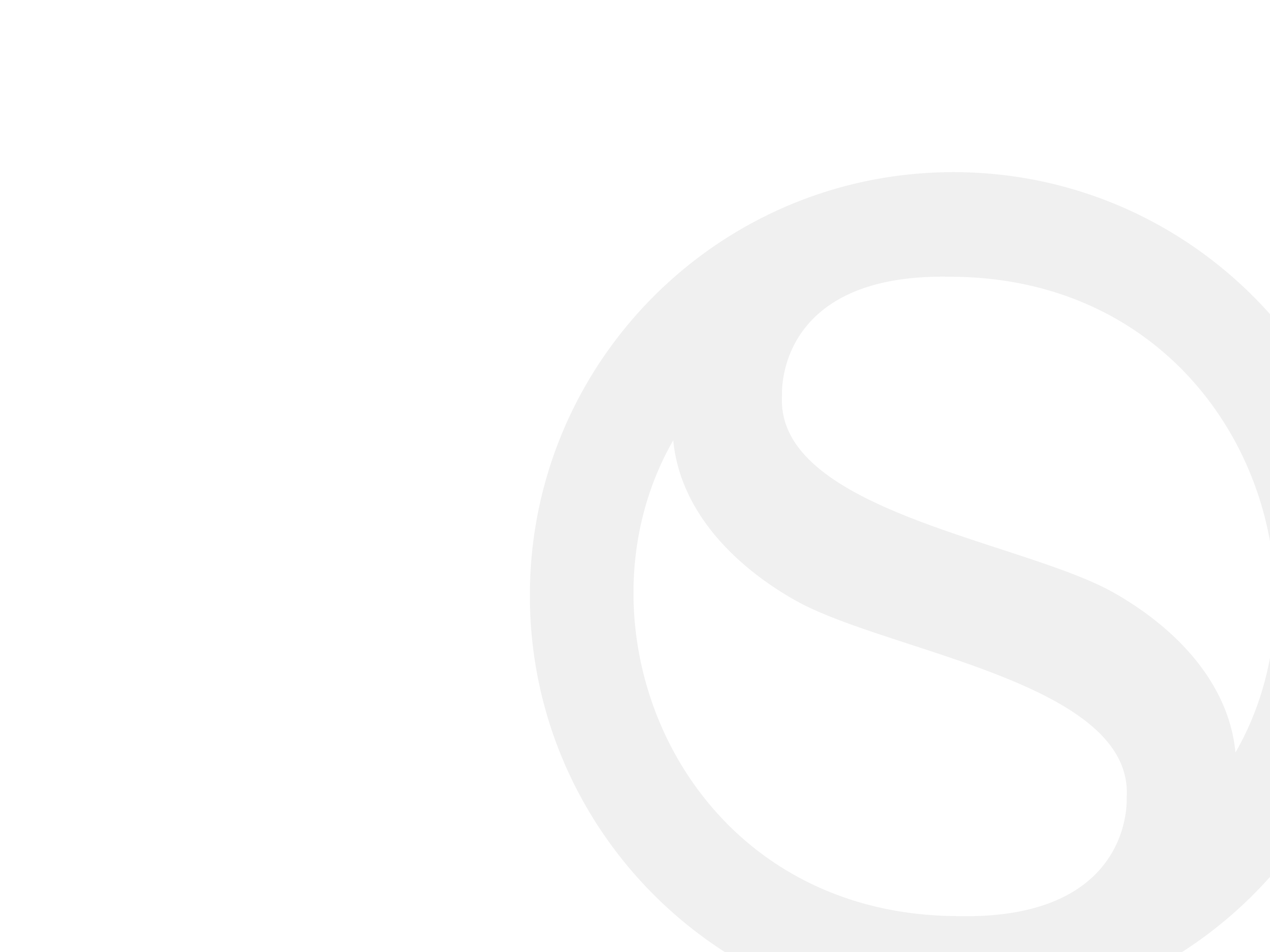 So what can I do
Never forget your expected infrastructure limitations
Avoid deep directory structures
Keep the files in a single directory to a sensible number (experiment)
1,000 fine
10,000 probably OK
100,000 probably not
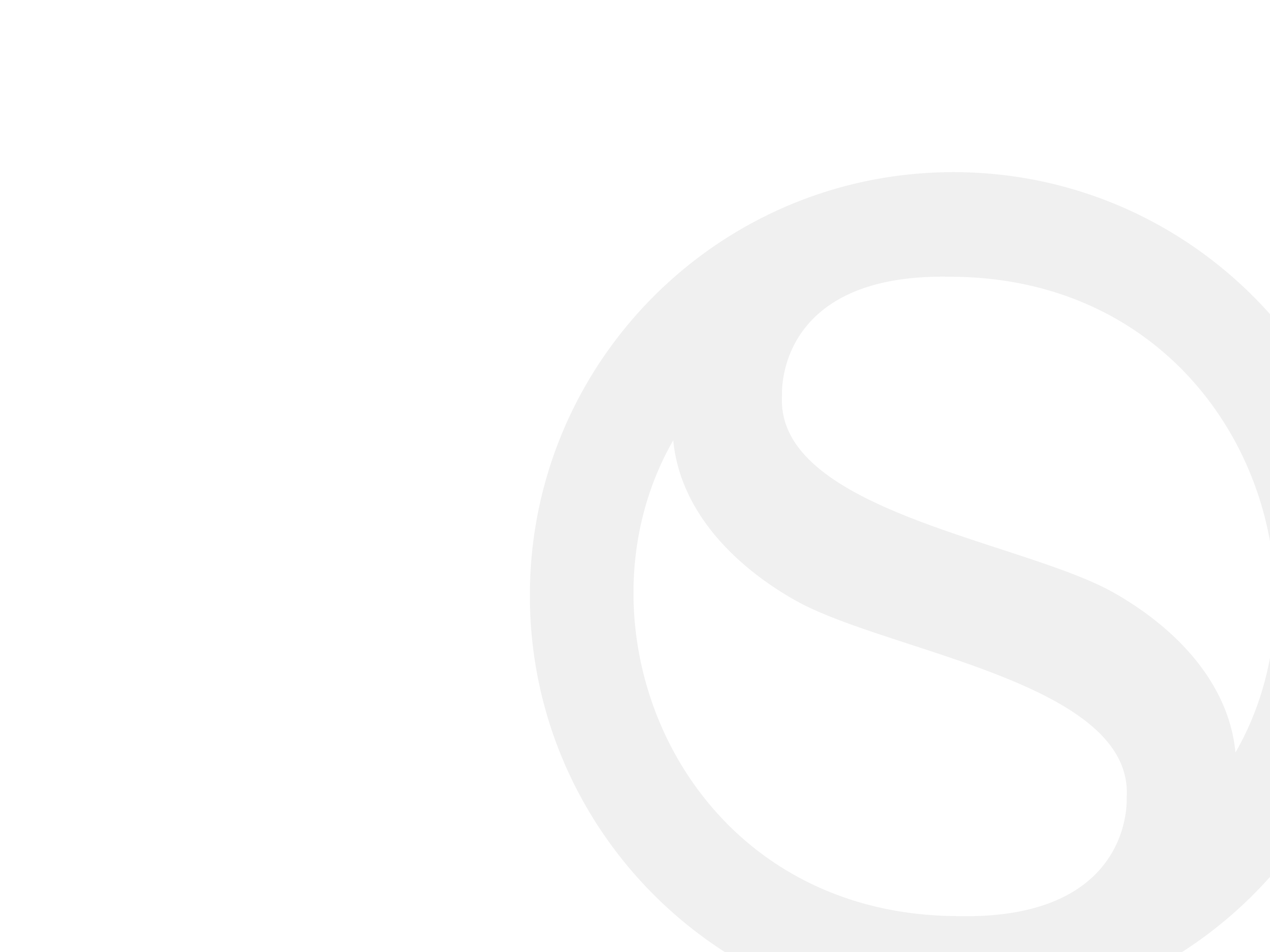 So what can I do
Consider file size; a number of smaller files may perform better than a single large file
Reduce junk traffic
Remember that other people use your server as well
Simplify your security structure if you can
Application level not directory or file level
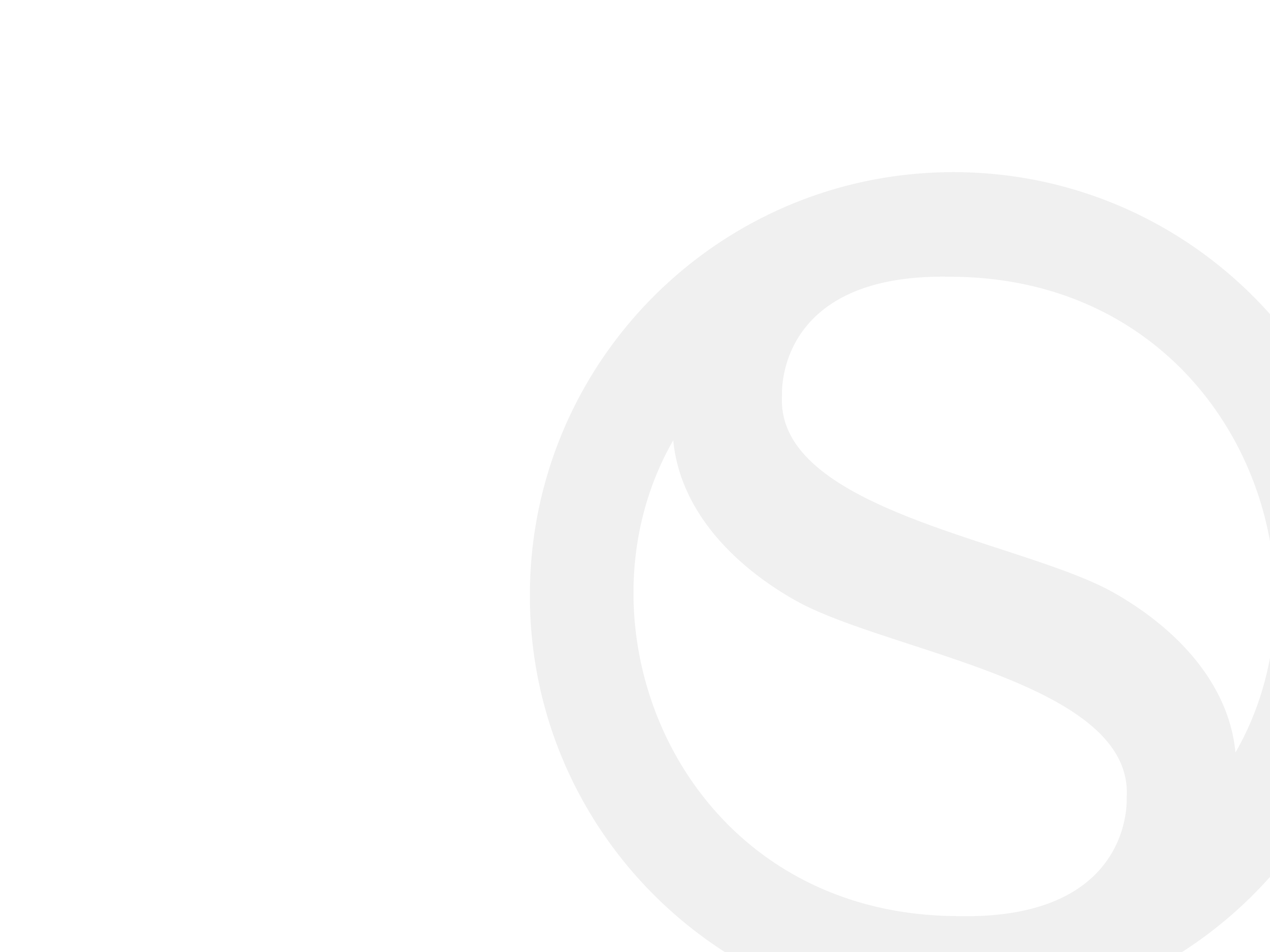 Your server and network are analogous to a heart and vascular system

Look after them, treat them with respect, and hopefully they will look after you
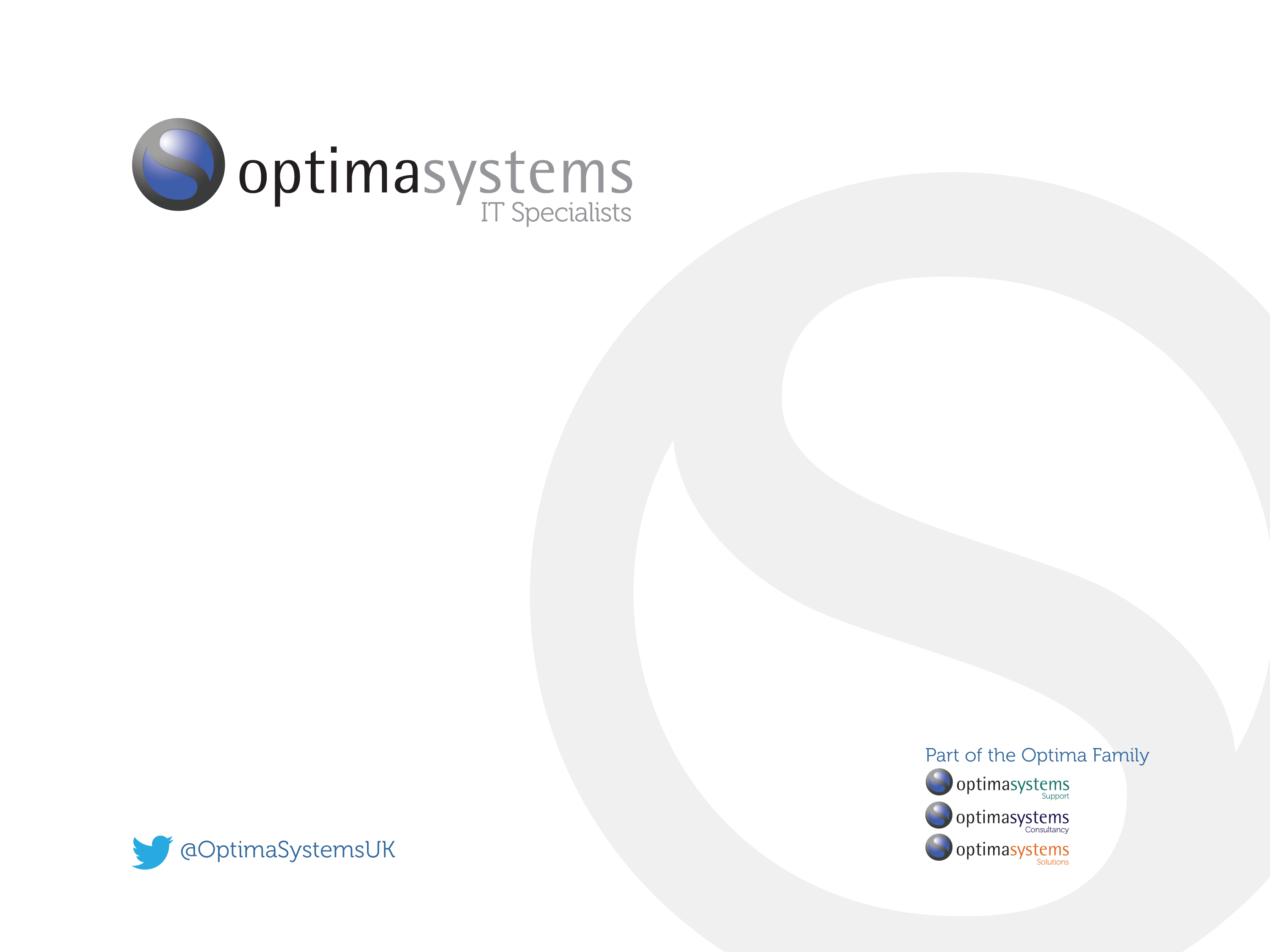 Thank You

Contact us:

Optima House, Mill Court, 
Spindle Way, 
Crawley, 
West Sussex RH10 1TT

Tel: 01293 562 700    
Fax: 01293 562 699    
info@optima-systems.co.uk    
www.optima-systems.co.uk